Λίγα λόγια για τις πηγές
Πηγές : το υλικό που χρησιμοποιεί ο ιστορικός για να γνωρίσει και να αναπλάσει το παρελθόν
2 κατηγορίες πηγών:
1) Άμεσες (πρωτογενείς): ό,τι, στην εποχή του, είχε άμεσο, χρηστικό περιεχόμενο 
- Υλικά κατάλοιπα του παρελθόντος (κτίσματα, αντικείμενα)
- Νομίσματα
- Επίσημα έγγραφα (διοικητικά, συμβολαιογραφικά κλπ.)
Πηγές (συνέχεια)
2) Έμμεσες (δευτερογενείς): ιστοριογραφία, απομνημονεύματα, χρονικά
Η ορθή μελέτη και χρήση των πηγών αποτελεί βασικό κριτήριο για την αντικειμενικότητα και την εγκυρότητα του ιστορικού
Ερώτημα: Μπορεί ο ιστορικός να είναι απόλυτα αντικειμενικός; Τί απάντηση θα δίνατε εσείς;
Οι πηγές  μπορούν να λένε ψέμματα;
1) Έμμεσες (δευτερογενείς) πηγές: εμπεριέχουν, σε μεγάλο βαθμό την άποψη του γράφοντος
2) Άμεσες (πρωτογενείς) πηγές: μπορούν να μας ξεγελάσουν, αν δεν τις εντάξουμε σε ένα συγκεκριμένο ιστορικό πλαίσιο
Π.χ. Αντικείμενα καθημερινής χρήσης από την αρχαιότητα/ Τα κτερίσματα (αντικείμενα τάφων) είναι πιο πλούσια από τα αντικείμενα καθημερινής χρήσης
Π.χ. 2: Έγγραφα της διοίκησης (ο βενετός Γενικός Προβλεπτής θεωρεί τεμπέληδες τους χωρικούς της Κέρκυρας, η Βέρμαχτ χαρακτηρίζει «συμμορίες» τους Έλληνες αντιστασιακούς
Οι έμμεσες πηγές για το Μεσαίωνα – Οι χρονογράφοι
Κατά τη διάρκεια του Μεσαίωνα, η ιστοριογραφία, όπως διαμορφώθηκε στην αρχαία Ελλάδα και τη Ρώμη, υποχωρεί. Στη θέση της, εμφανίζονται τα Χρονικά
Χρονικά: μεγάλες αφηγήσεις που, συνήθως, αρχίζουν από «κτίσεως κόσμου» ή από «κτίσεως Ρώμης» και στα οποία αναμειγνύονται πραγματικά και φανταστικά – μεταφυσικά γεγονότα
Είναι πολύτιμα διότι περιγράφουν με ζωντάνια και ενάργεια πλευρές της καθημερινής ζωής
Πηγή 1
Πρόσπερος Τύρων: Το τέλος της Δυτικής Ρωμαϊκής Αυτοκρατορίας
Ερώτημα 1: Πώς κρίνετε την πολιτική ζωή στο Δυτικό Ρωμαϊκό Κράτος λίγο πριν το τέλος του; Να τεκμηριώσετε την απάντησή σας με χωρία από το κείμενο
Ερώτημα 2: Ο Γκινζέριχος είναι ο αρχηγός του λαού των Βανδάλων. Πώς κρίνετε τη συμπεριφορά των Βανδάλων απέναντι στην κατακτημένη Ρώμη; Πού νομίζετε ότι οφείλεται αυτή;
Προσοχή: Δεν είμαστε πια στο Λύκειο! Οι πληροφορίες που θα αντλήσουμε από την πηγή (έχοντας βεβαίως στο νου μας το ιστορικό πλαίσιο) θα είναι πρωτογενείς – ΔΕΝ συνδυάζουμε με άλλο κείμενο
Πηγή 2
Ιορδάνης: Η καθαίρεση του αυτοκράτορα Ρωμύλου Αυγούστουλου και η εγκατάσταση των Οστρογότθων στην Ιταλία
Ερώτημα 1:  Να περιγράψετε τις σχέσεις ανάμεσα στο Ανατολικό και στο Δυτικό Ρωμαϊκό Κράτος, λίγο πριν και λίγο μετά την κατάρρευση του δεύτερου
Ερώτημα 2: Να ανασυνθέσετε στο χάρτη την πορεία των διαφόρων βαρβαρικών φύλων που αναφέρονται στο κείμενο
(Εσπερία: δυτική Ευρώπη/ Ιλλυρία: νοτιοδυτικά Βαλκάνια/ Πανονία: σημερινή Ουγγαρία)
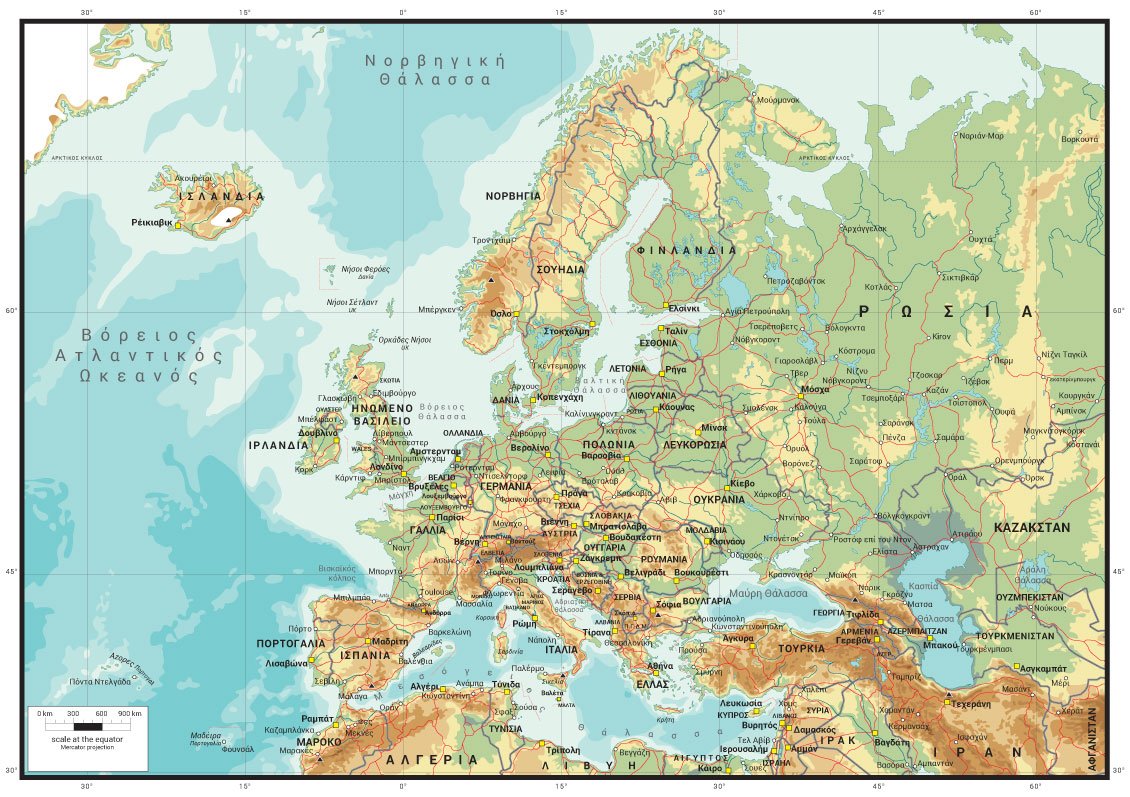 Πηγή 3
Συλβιανός: Έπαινος των βαρβάρων
Ερώτημα 1: Για ποιους λόγους τα υπάλληλα στρώματα του όψιμου ρωμαϊκού κράτους καταφεύγουν στους βαρβάρους και πώς τους αντιμετωπίζουν;
Ερώτημα 2: Μπορείτε να αναφέρετε ποια είναι τα θετικά στοιχεία των βαρβαρικών κοινωνιών;
Πηγή 4
Γκίλντας ο Σοφός: Πολιτική αναρχία στη ρωμαιο – βρετανική Αγγλία και οι πρώτες σαξωνικές επιδρομές

Ερώτημα: Πώς περιγράφει ο συγγραφέας του κειμένου τις περιγραφές των βαρβάρων Σαξώνων; Πού οφείλεται, κατά τη γνώμη σας, η έντονη απέχθεια που εκφράζει;
Χάρτης Βρετανίας – Νότια Αγγλία και Βόρεια Γαλλία